Проектная идея – от замысла к реализации
Надежда Ивановна КУЗНЕЦОВА, 

заместитель директора 
БУК г. Омска «Омские муниципальные библиотеки»

Lib.omsk.ru
Проект – это деятельность, ориентированная на возникновение позитивных изменений в жизни людей и территорий.
Ситуация 1.
В центре города Омска в шаговой доступности друг от друга находятся 4 библиотеки – Омская Государственная областная научная библиотека им. А.С. Пушкина; Областная библиотека для детей и юношества, муниципальная библиотека им. Н.А. Некрасова и Компьютерная библиотека.
Проблема: в Компьютерной библиотеке наблюдается катастрофический отток читателей. Библиотека не обладает богатым книжным фондом, а компьютерный парк (17 машин) устарел. Компьютерная библиотека расположена на первом этаже элитного дома в центре города. Штат библиотеки: 8 библиотечных специалистов, средний возраст которых 35 лет.
Предложите новую модель развития библиотеки.
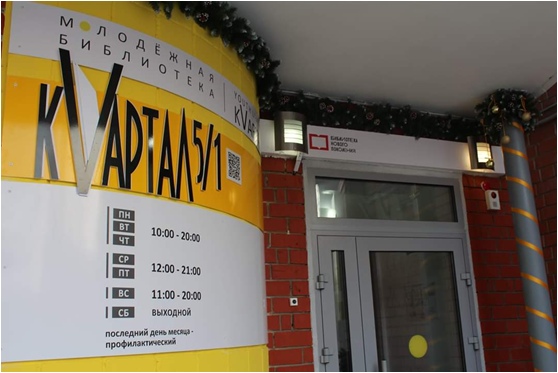 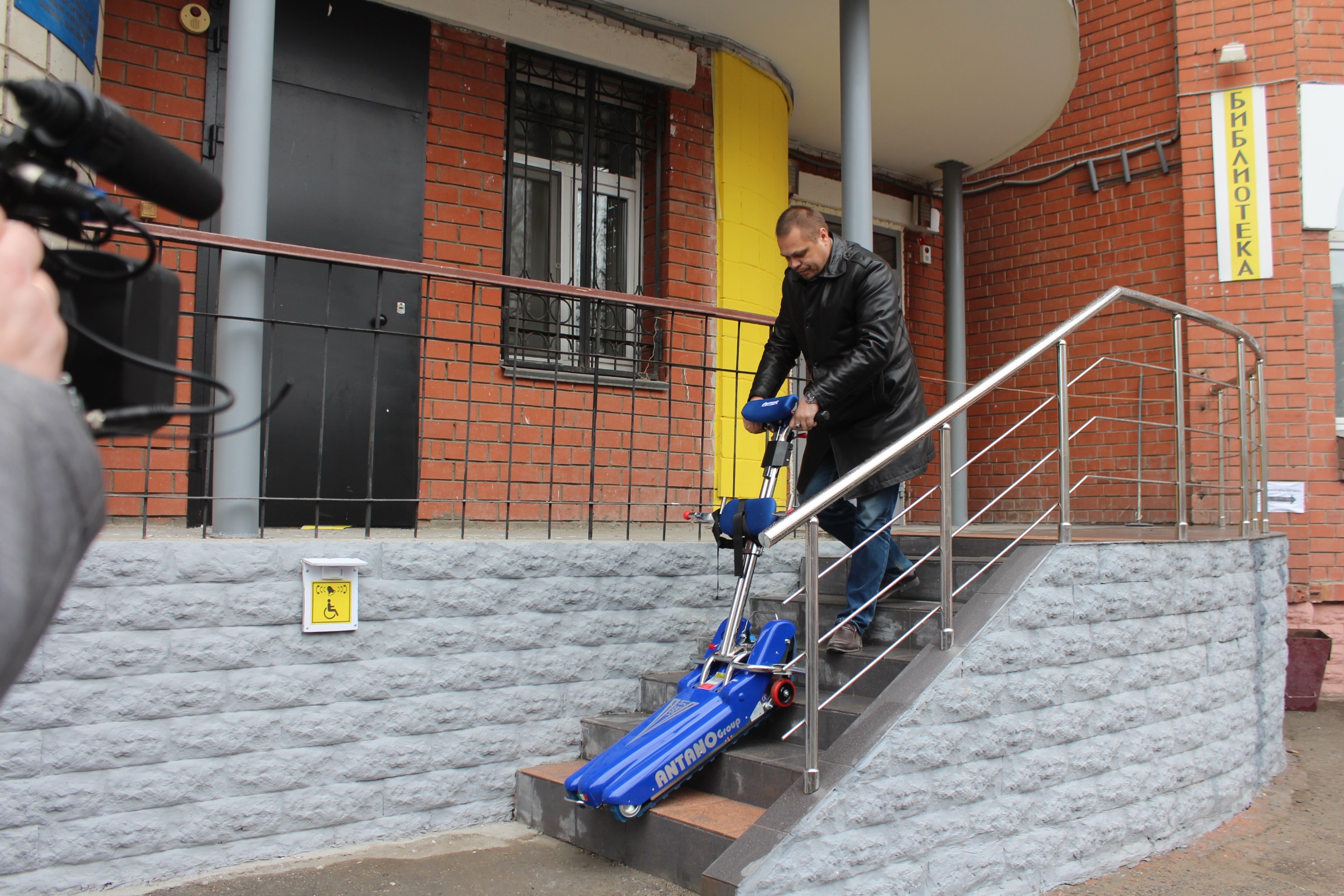 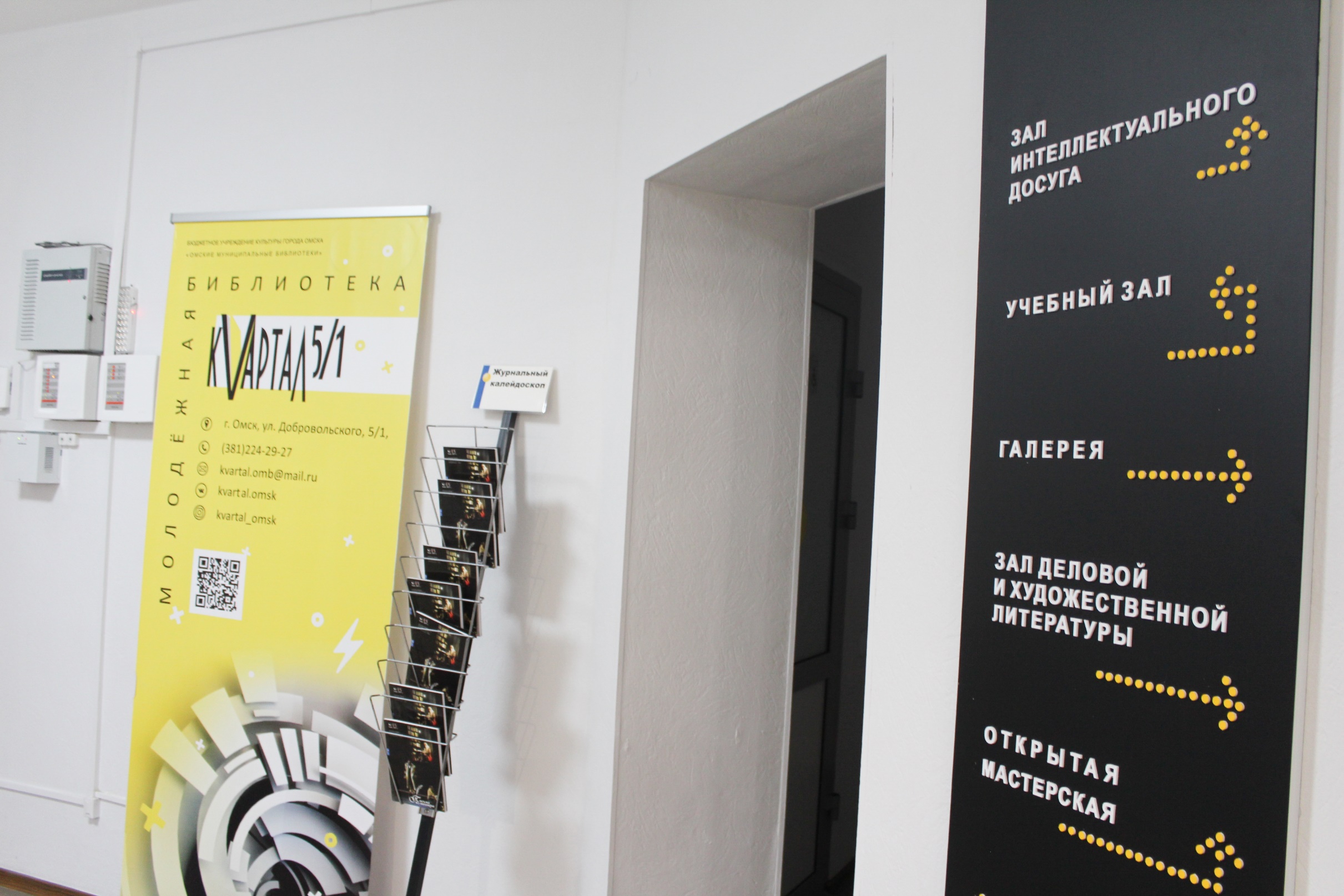 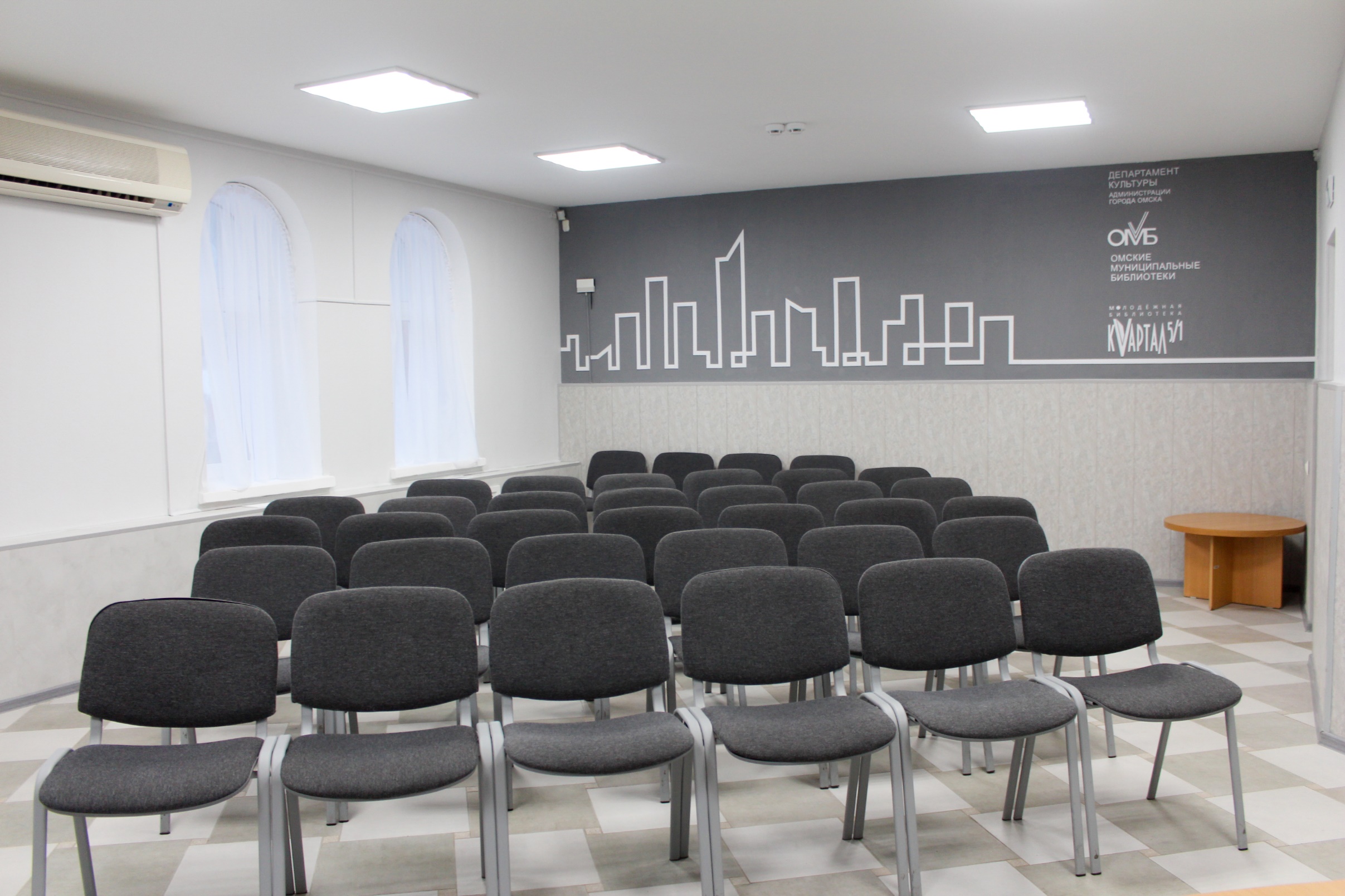 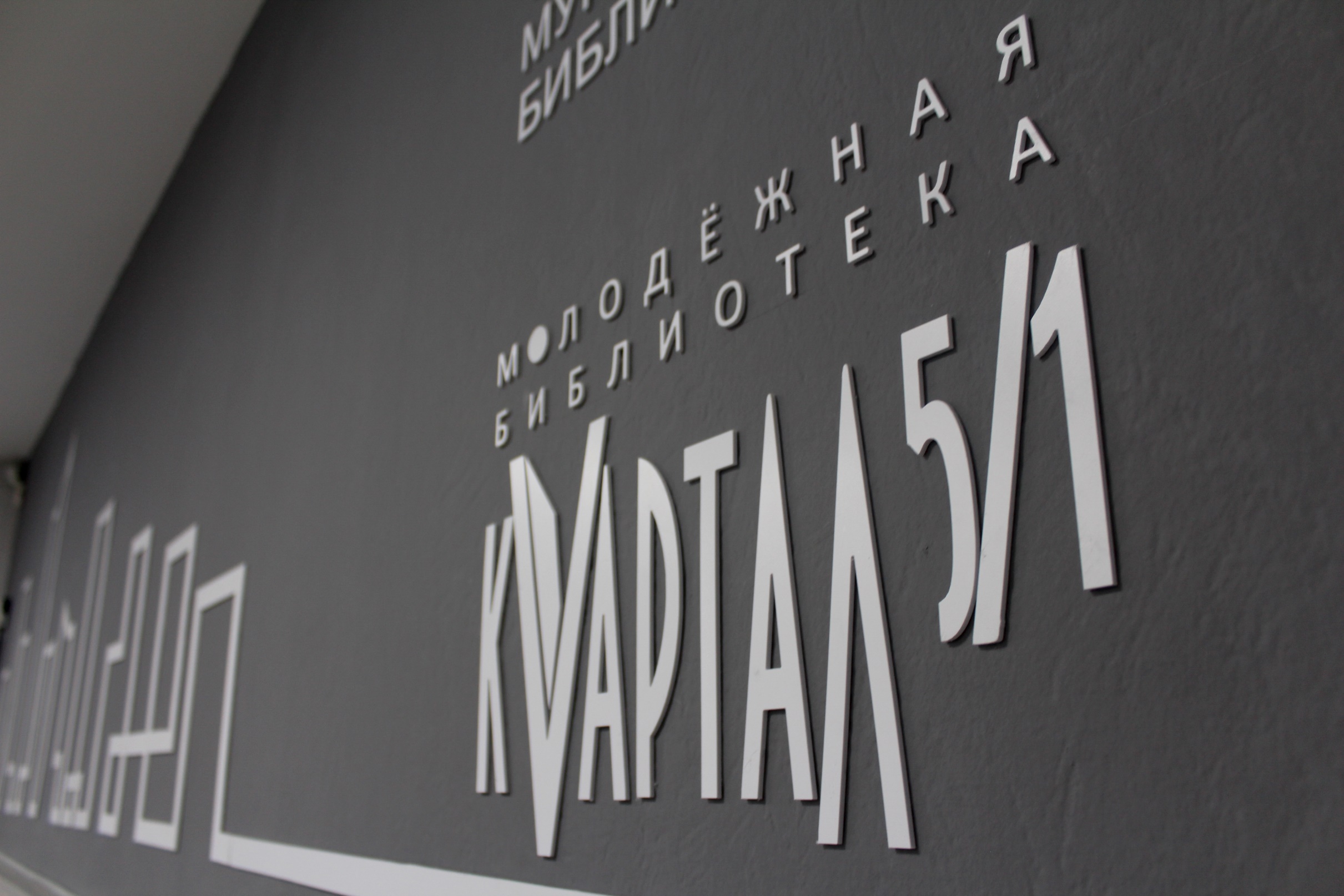 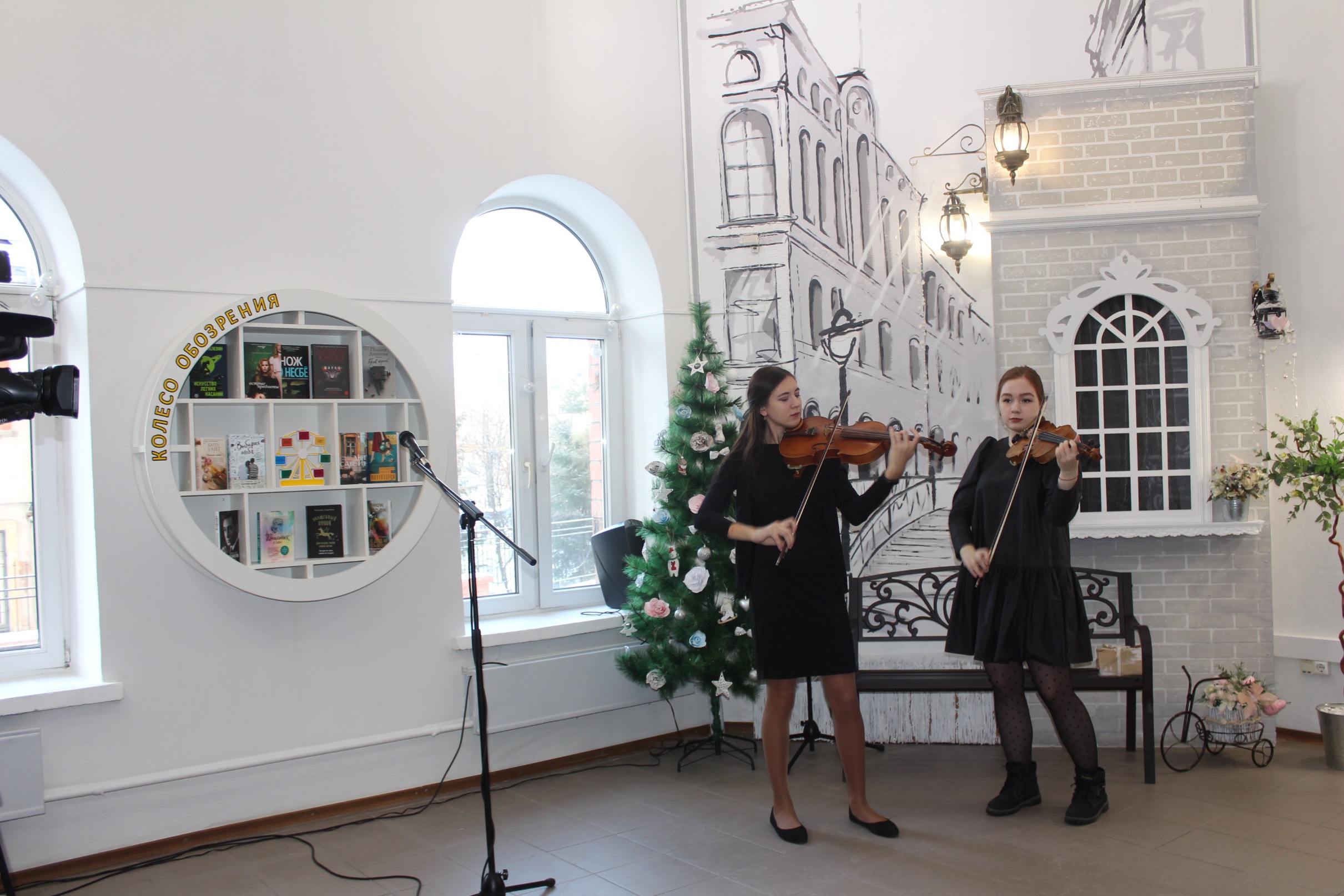 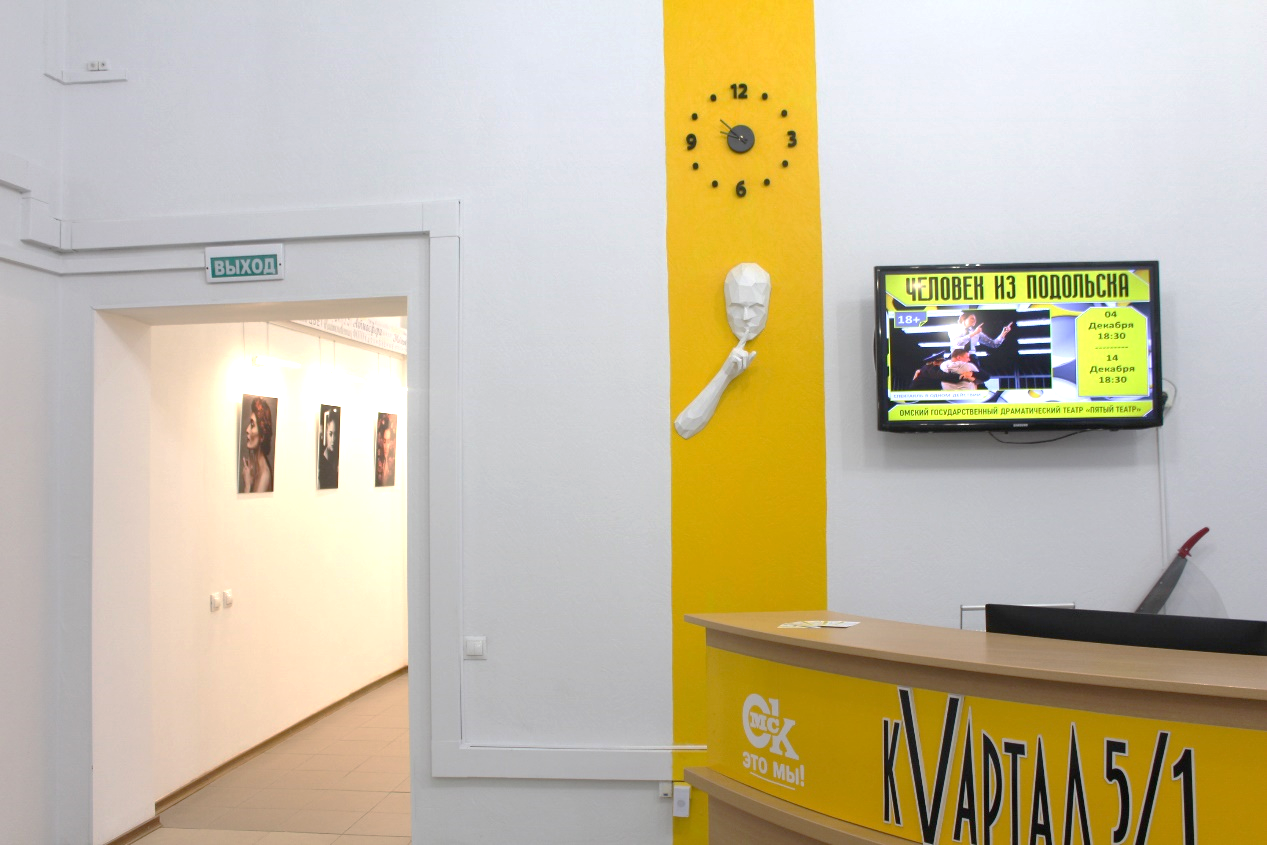 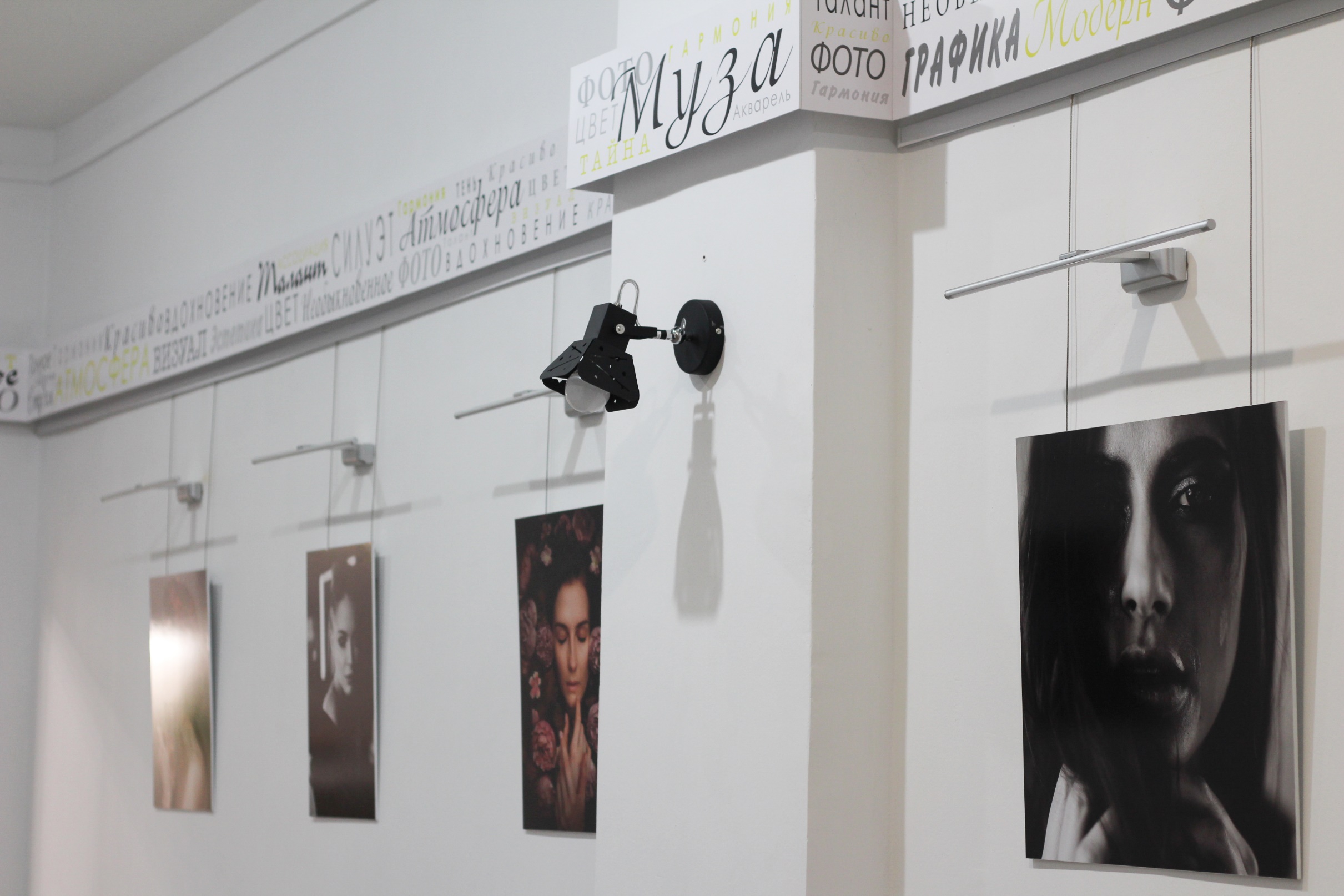 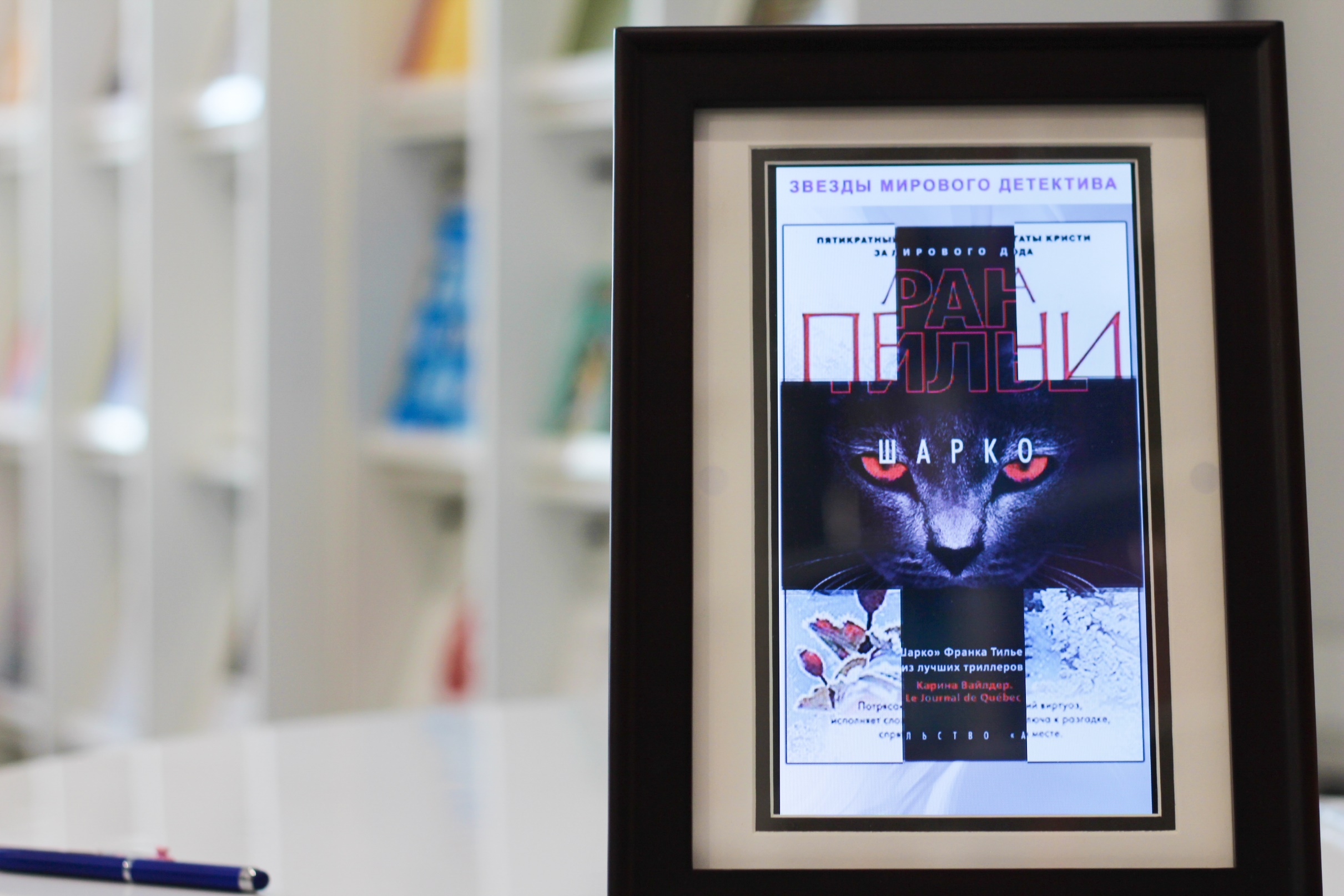 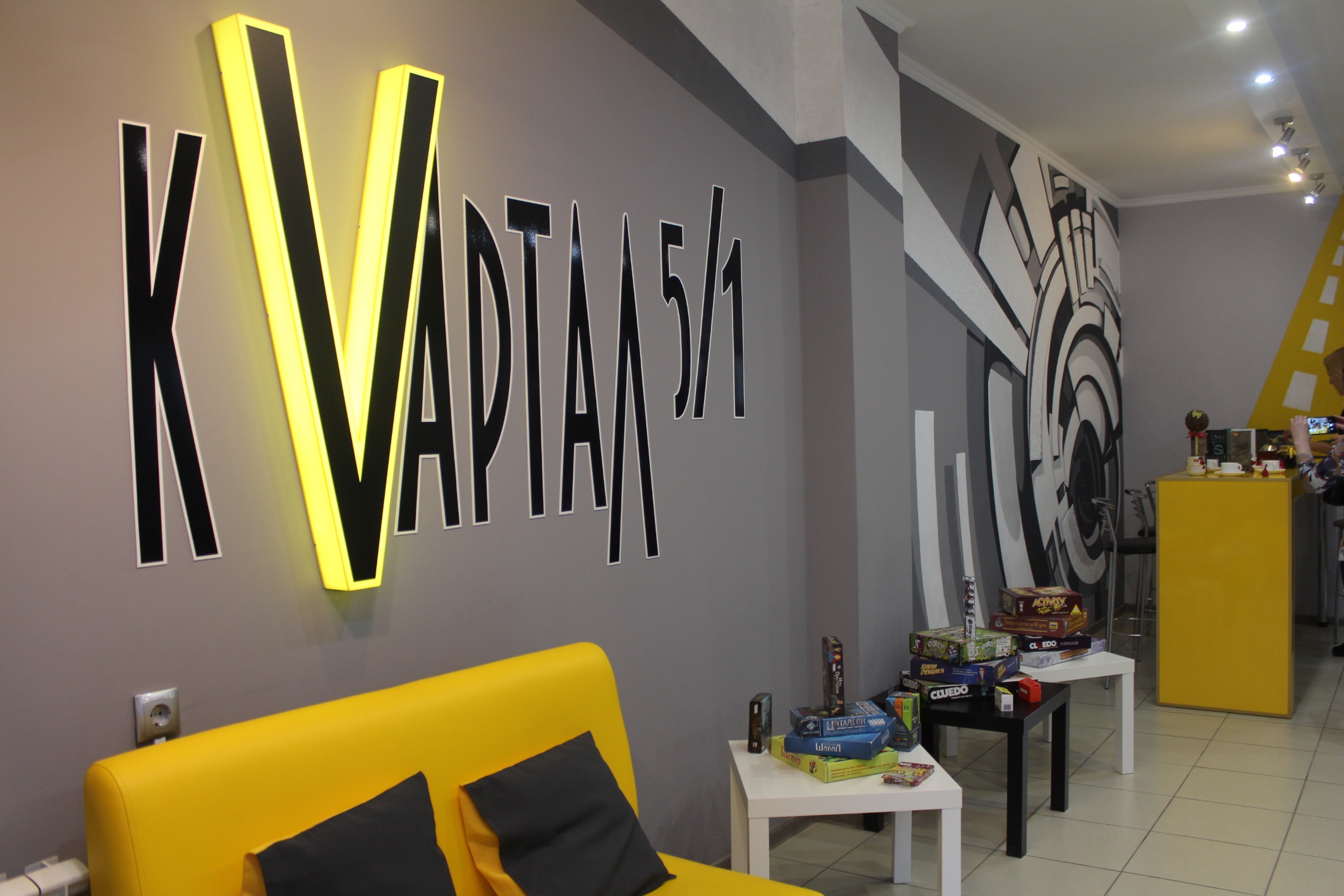 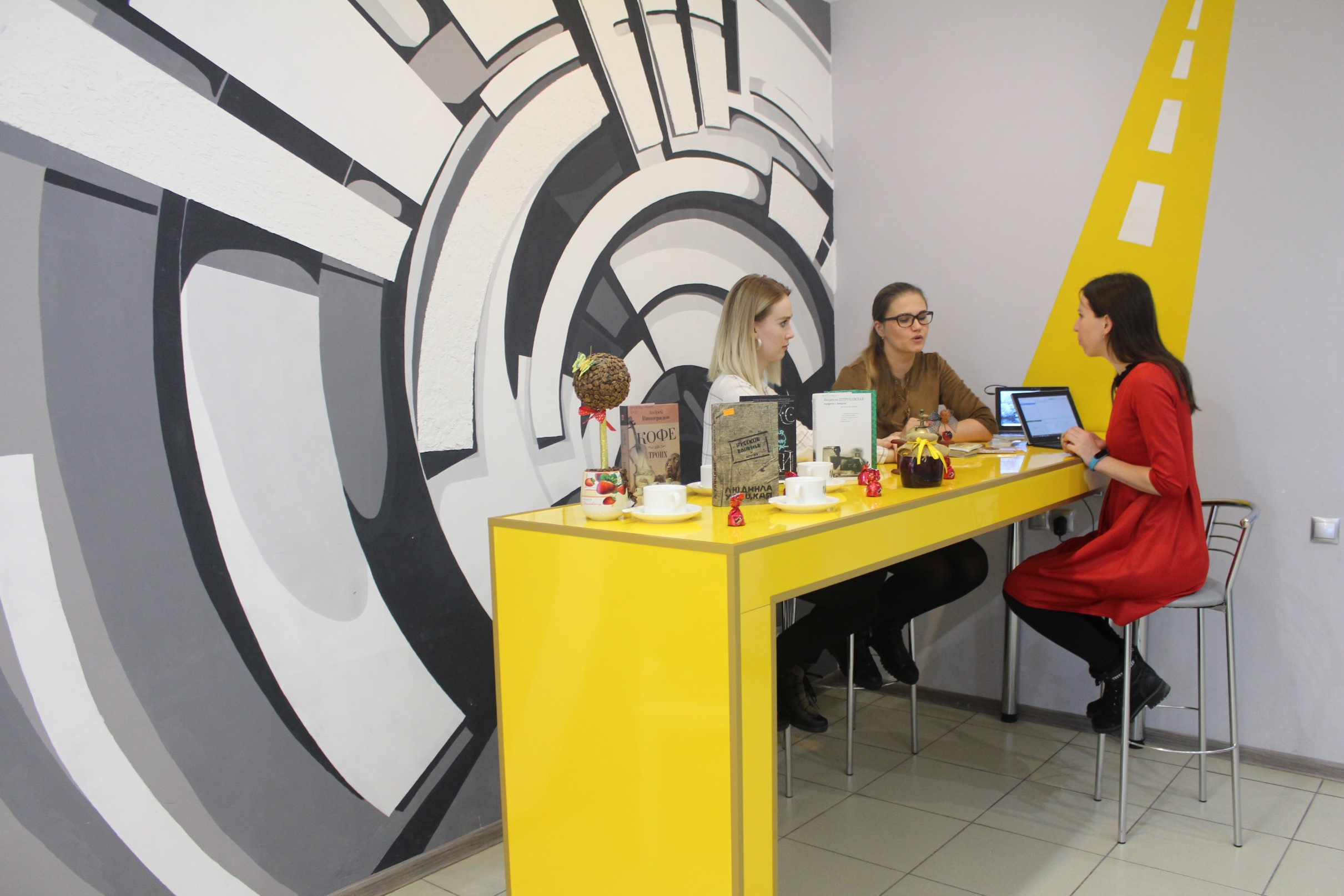 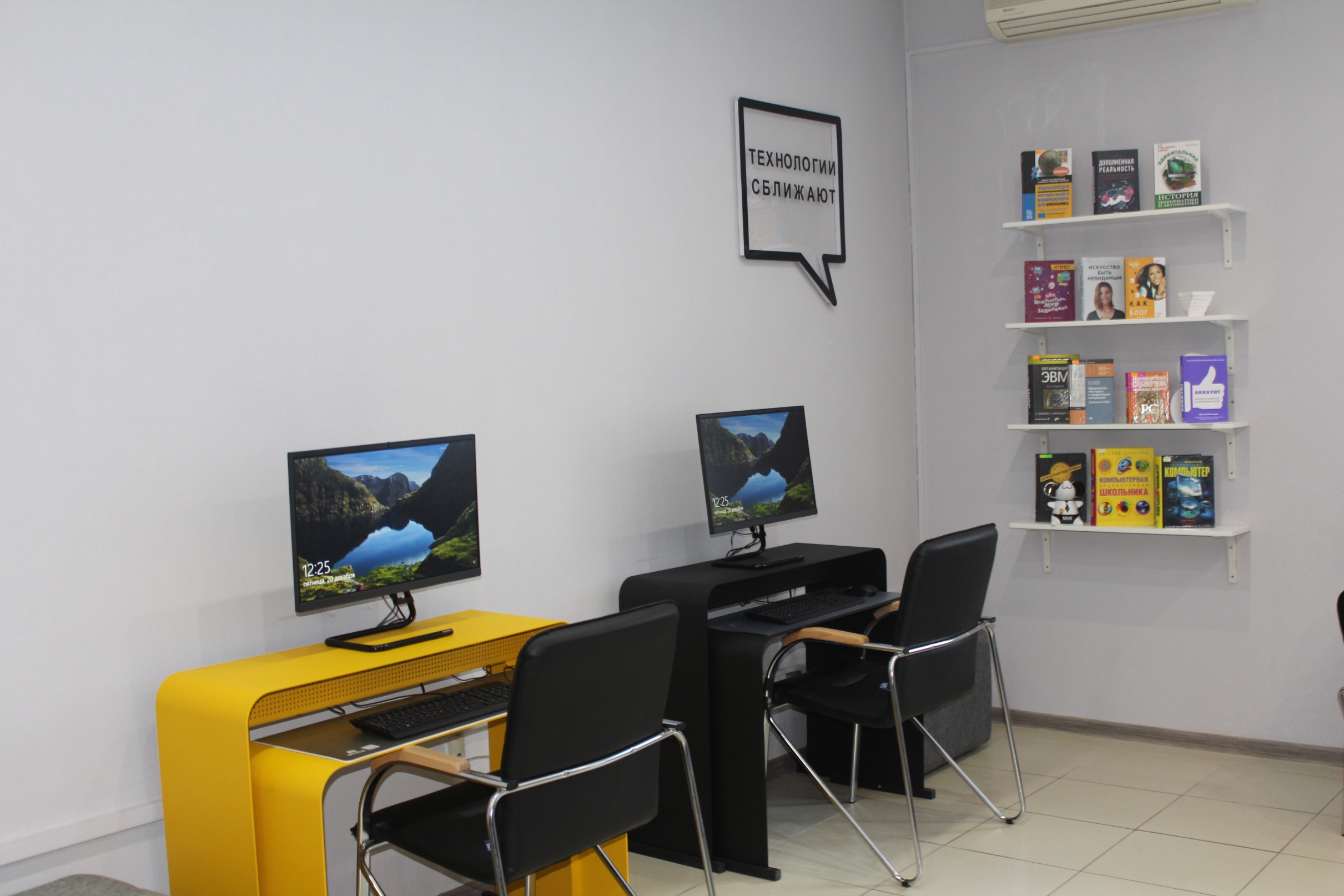 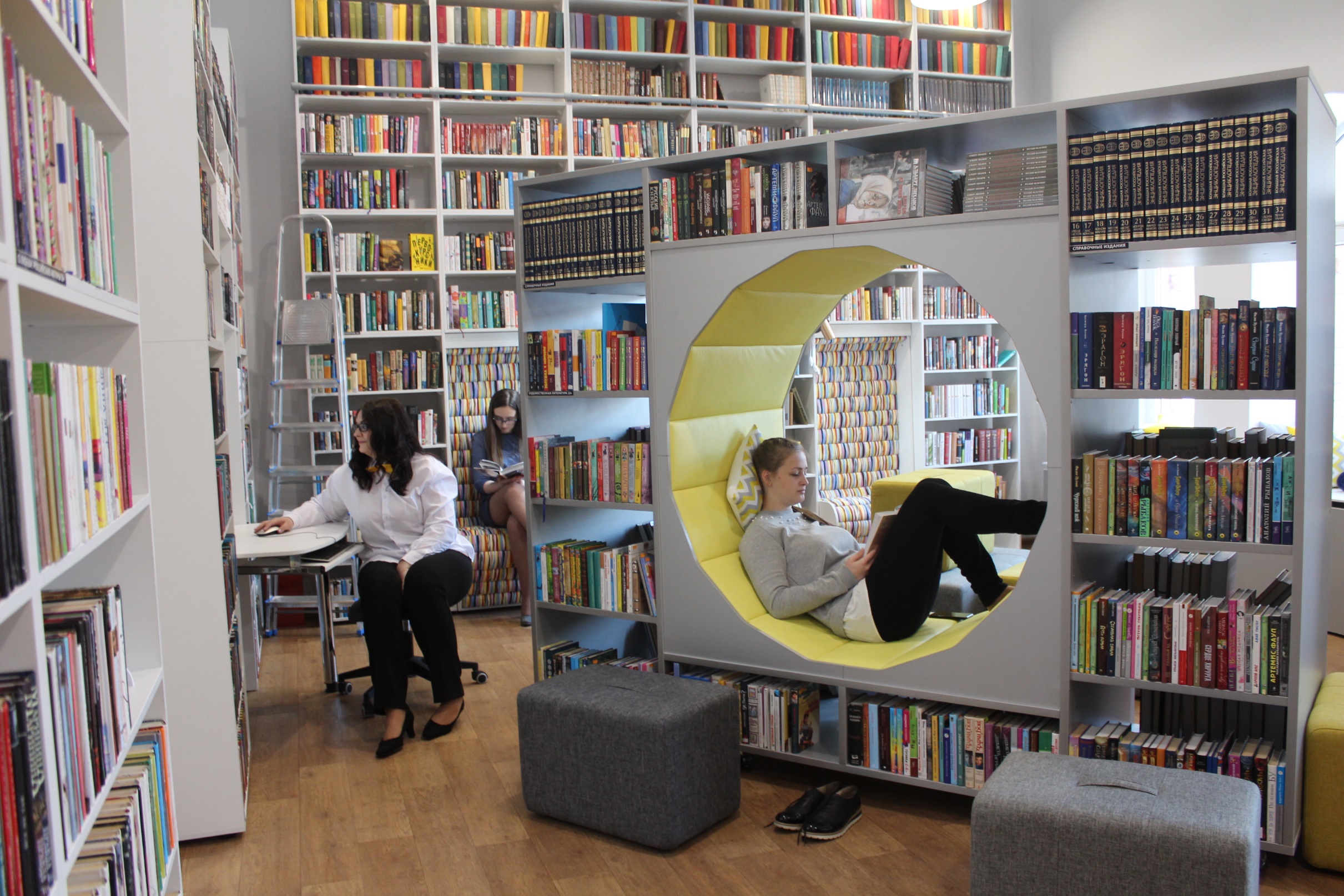 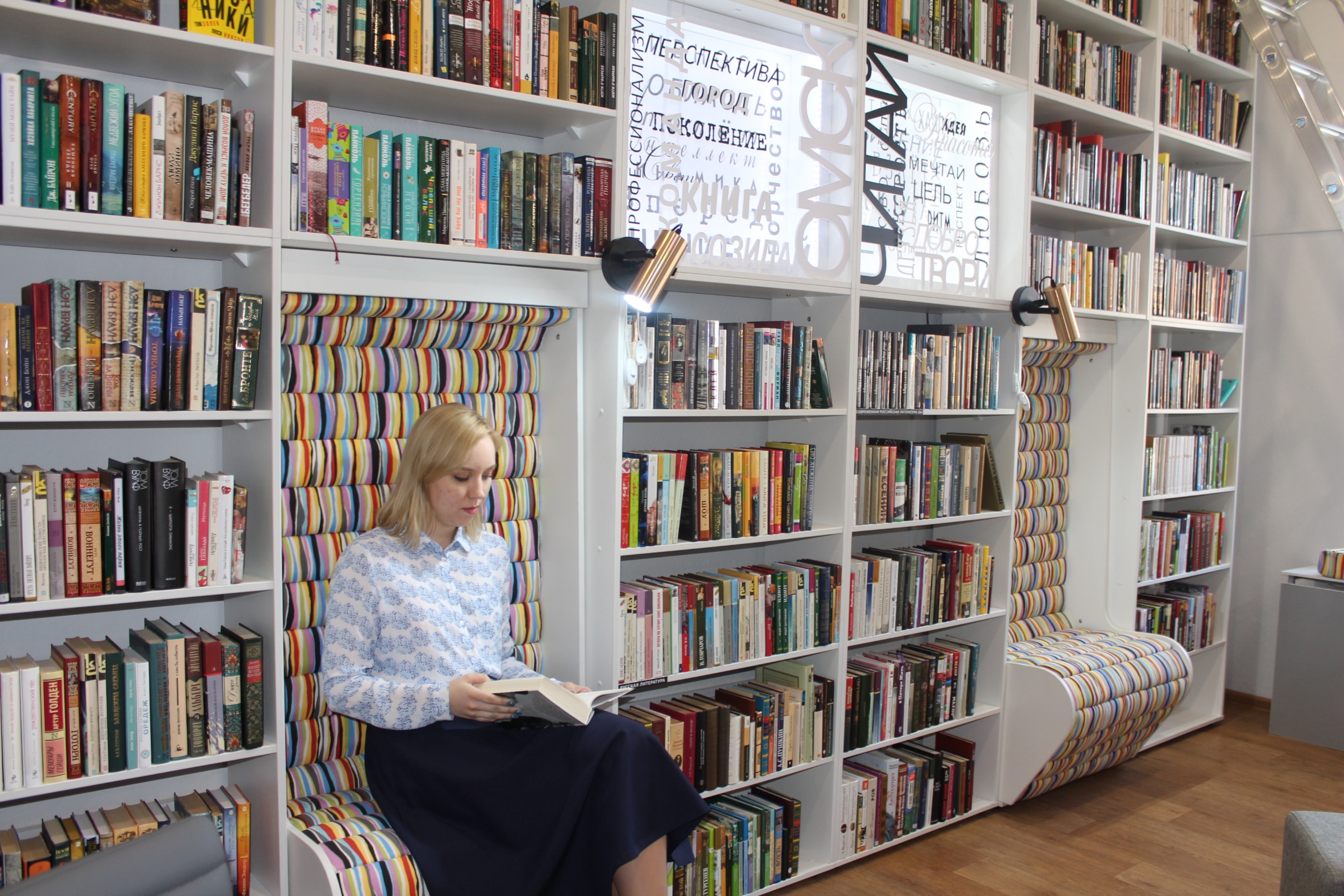 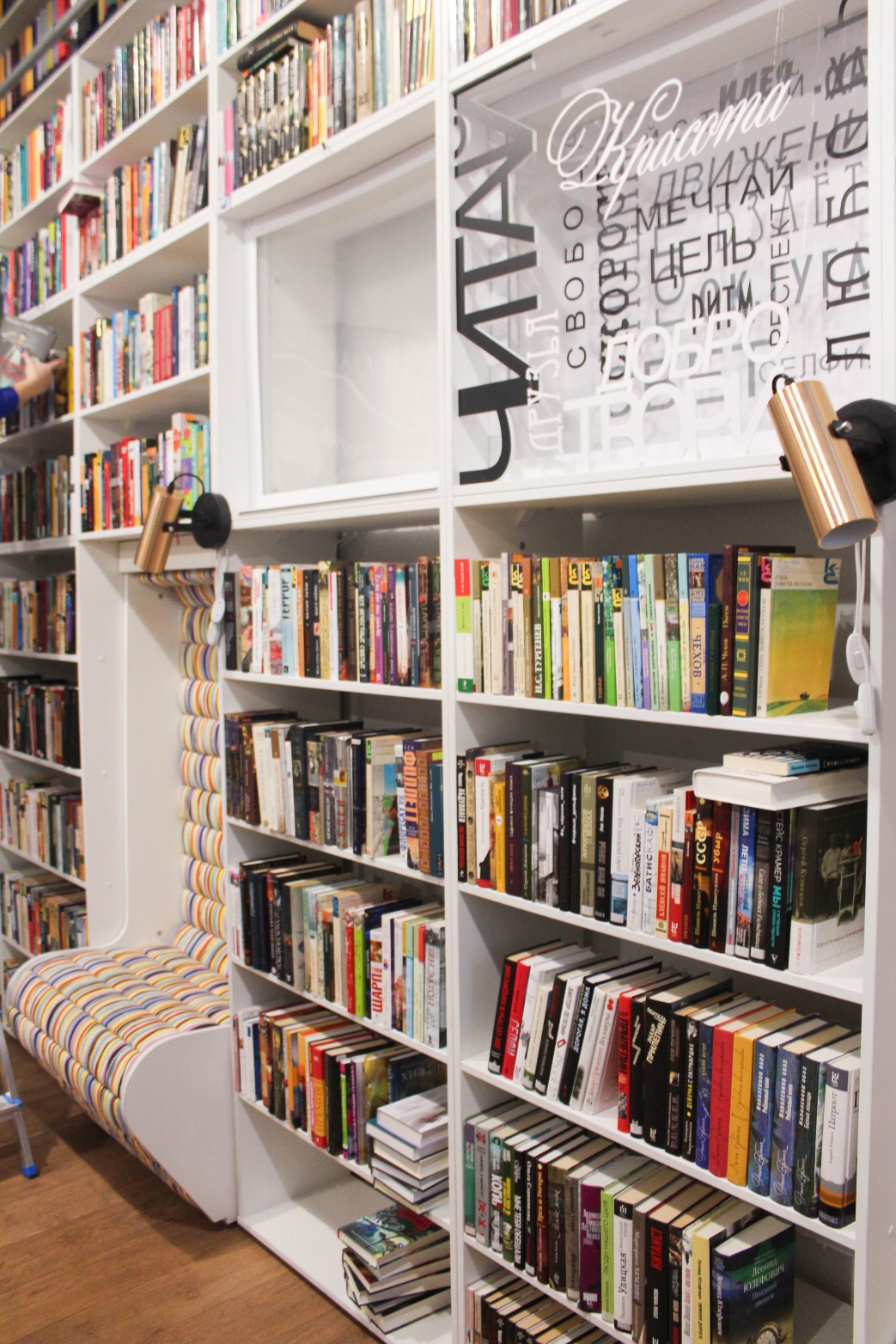 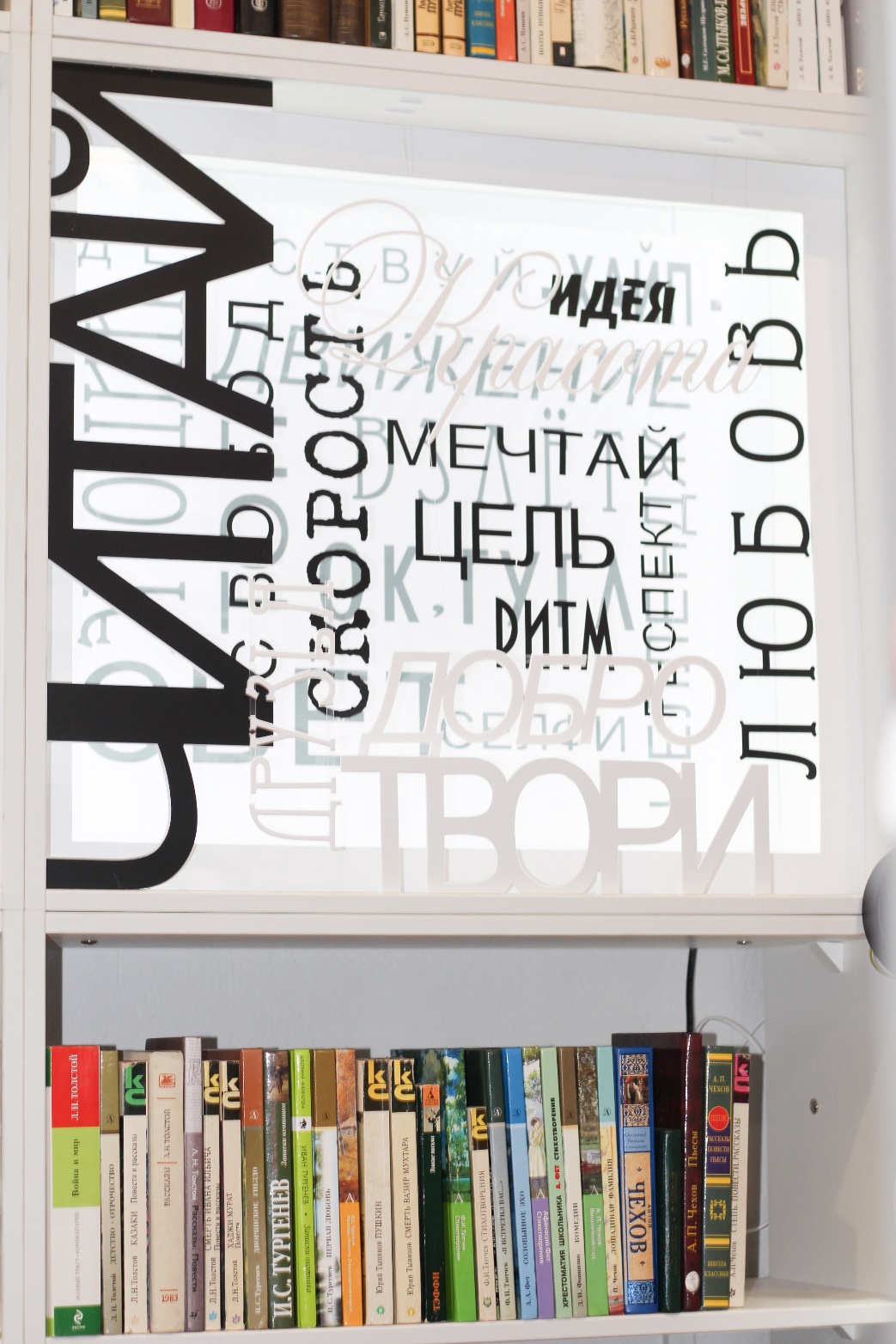 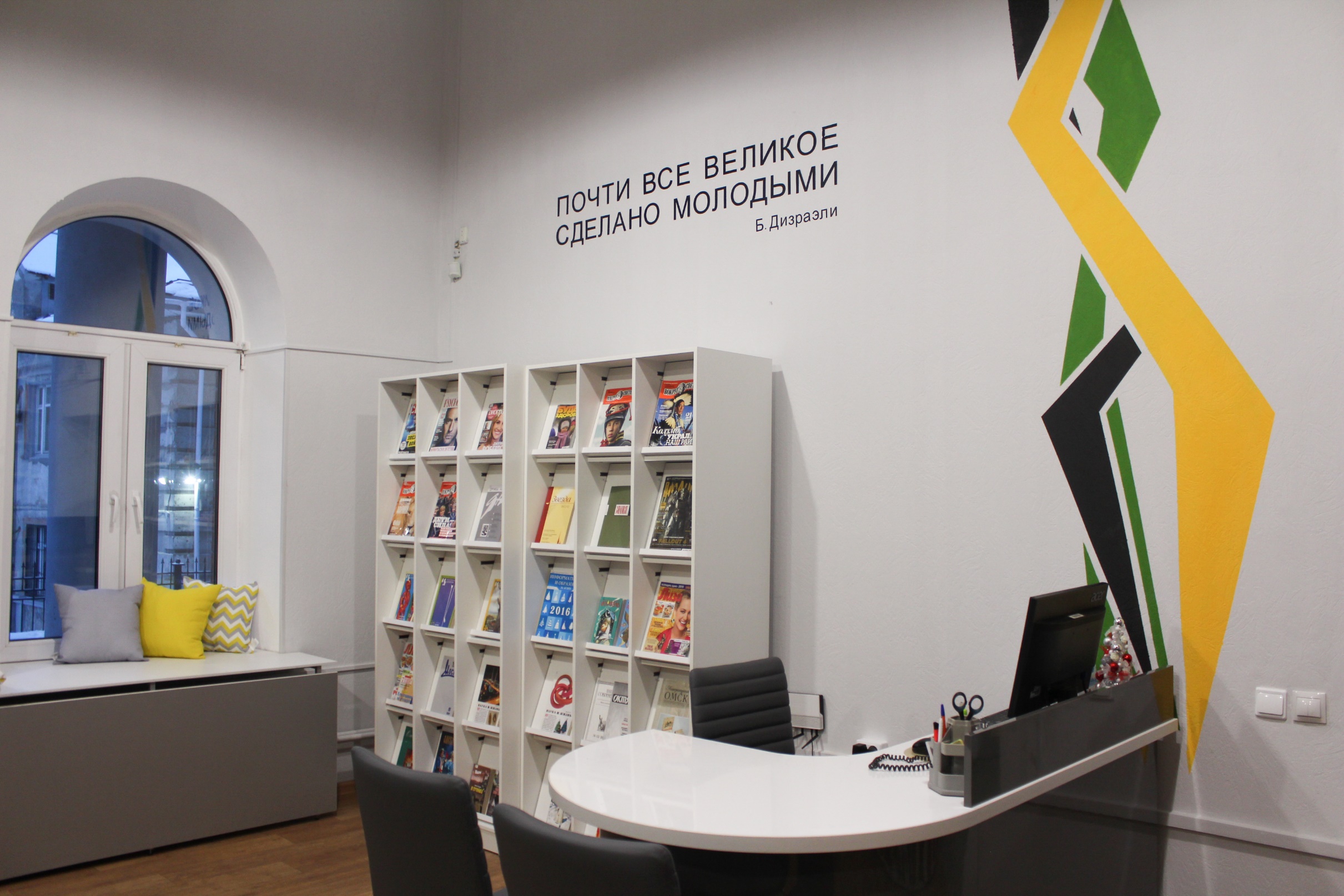 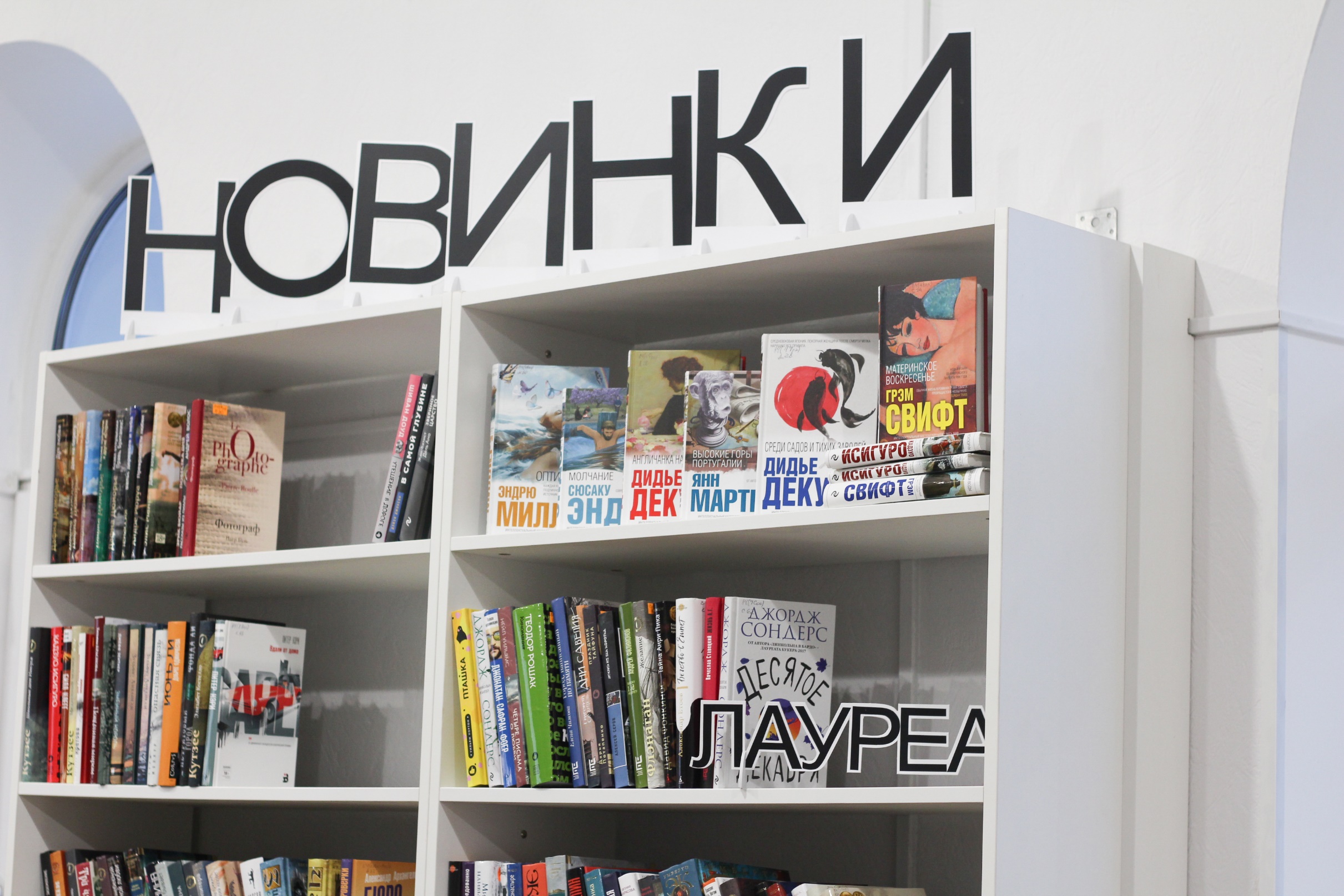 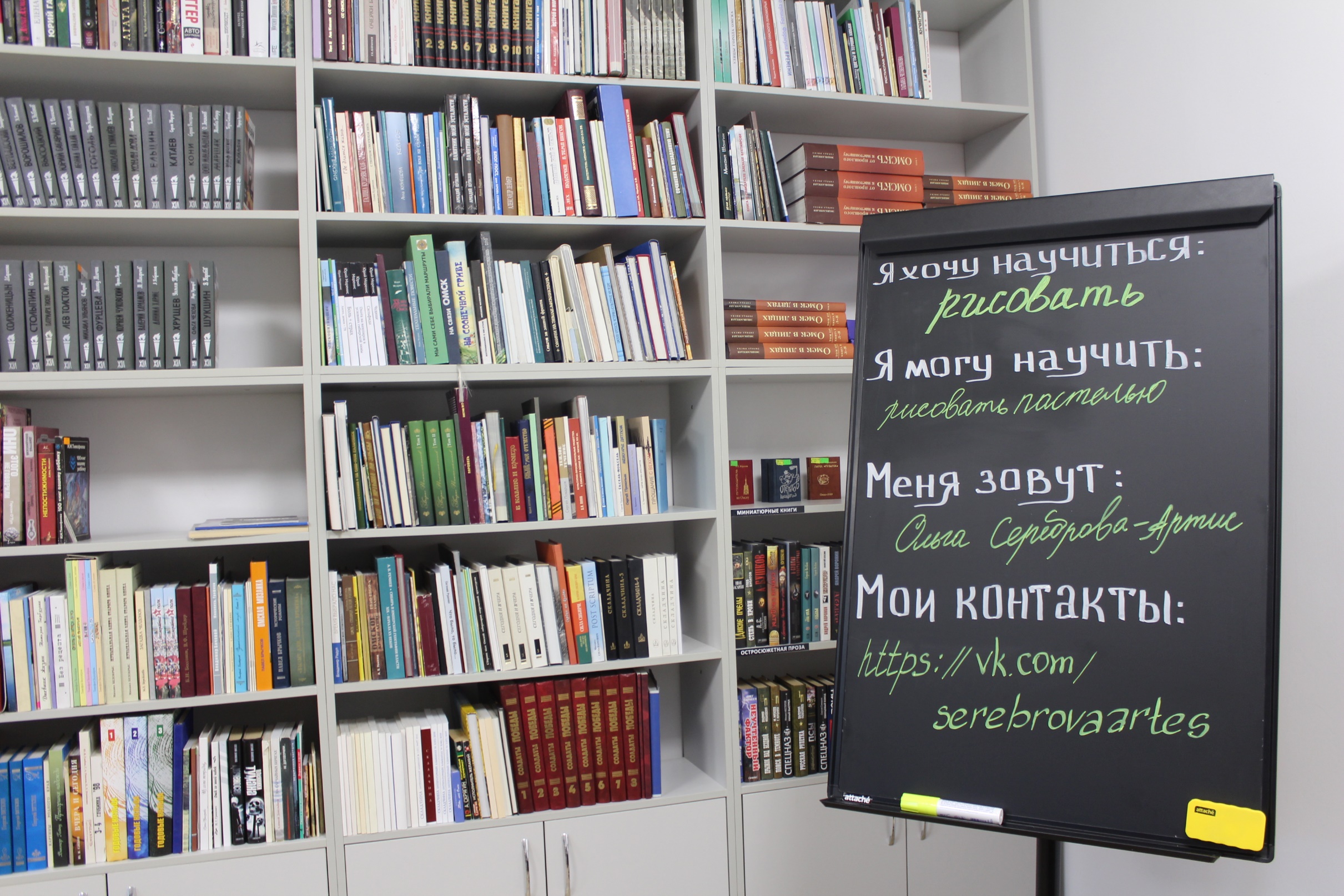 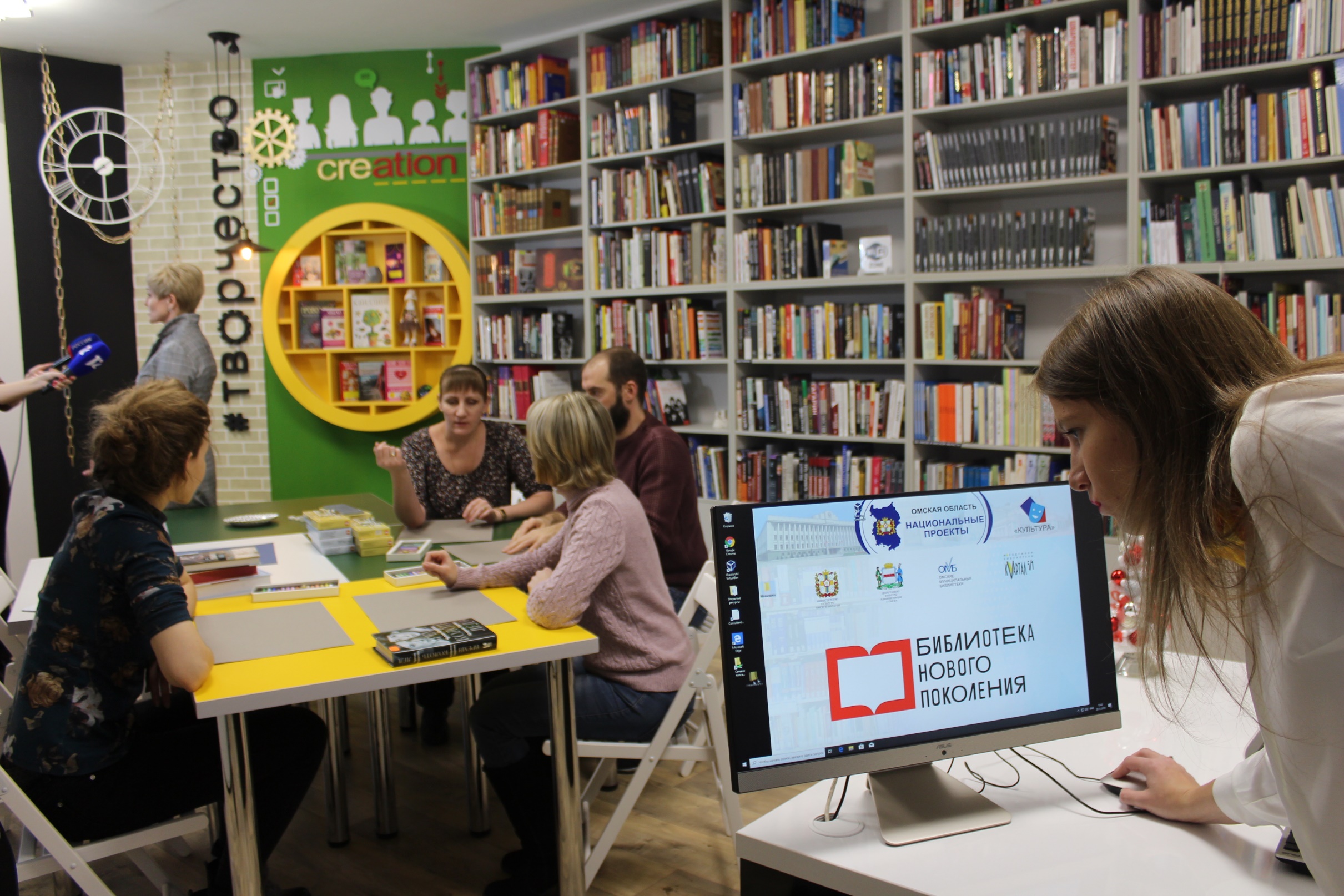